Муниципальное автономное дошкольное образовательное учреждение детский сад № 6 «Сказка»
Информационно-исследовательский проект 
Насекомые
В.В. Гожая, воспитатель
г. Радужный, 2018
О проекте
Тип проекта: 
   информационно-исследовательский
Участники проекта: 
   дети средней группы, родители воспитанников,
   воспитатель группы
Срок реализации проекта: 
  среднесрочный
Форма работы: 
  игровая, продуктивная, взаимодействие с родителями
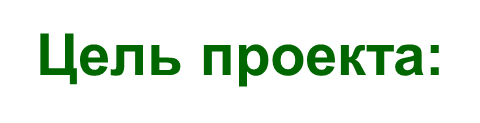 познакомить детей с разнообразием насекомых, способствовать формированию экологической культуры дошкольников
Задачи проекта:
формировать элементарные представления 
о многообразии насекомых, их строении, образе жизни, значении в природе;
активизировать наблюдательную и познавательно-исследовательскую деятельность детей; 
развивать интерес, творческие способности, речь, мышление;
воспитывать бережное отношение к живому.
Актуальность
необходимость в формировании представлений о насекомых, их значения в природе, для внушения бережного к ним отношения со стороны детей; 
экологическая грамотность;
воспитание сопереживания, сочувствия;
привлечение родителей к участию в проектной деятельности;
укрепление детско-взрослого сообщества.
Ожидаемые результаты реализации проекта
дети знают и называют насекомых;
дети знают о значении насекомых в природе;
имеют представления об особенностях внешнего вида, способах передвижения, образе жизни насекомых;
умеют находить сходства и различия между насекомыми;
бережно относятся к насекомым.
Этапы реализации проекта
1 этап -  подготовительный
Определение цели и задач проекта.
Сбор информации, материалов для работы над проектом.
Разработка плана реализации проекта.
Подборка методической и художественной литературы по теме проекта. 
Изготовление дидактических игр.
2 этап -  основной (практический)
Беседы.
Рассматривание иллюстраций, картин, презентаций.
Прогулки с наблюдениями за насекомыми.
Чтение художественной литературы, заучивание стихов, песен.
Дидактические, настольно-печатные, подвижные игры.
Художественная деятельность. 
Прослушивание музыкальных произведений.
Беседы о насекомых
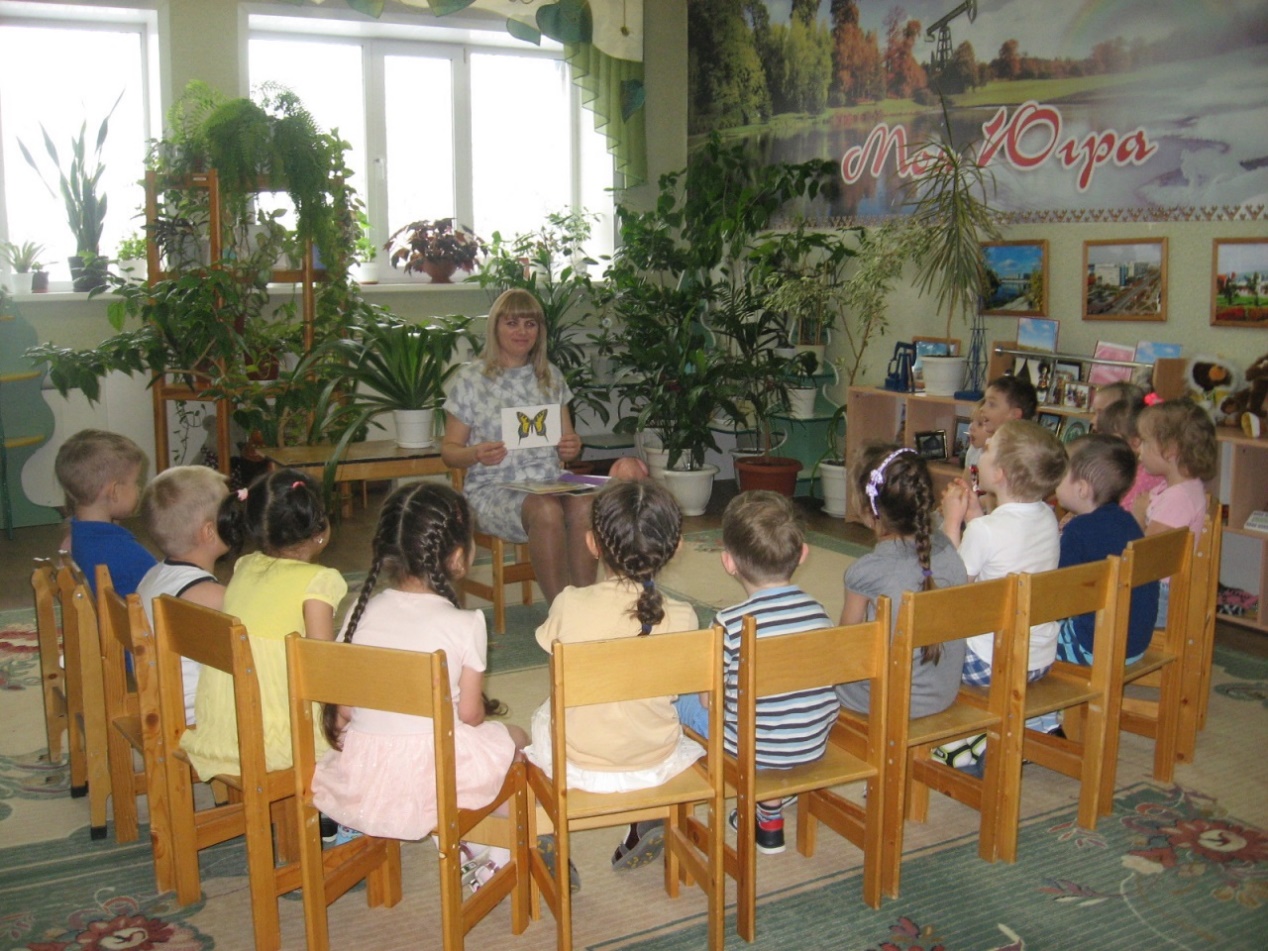 Дидактические и настольно-печатные игры
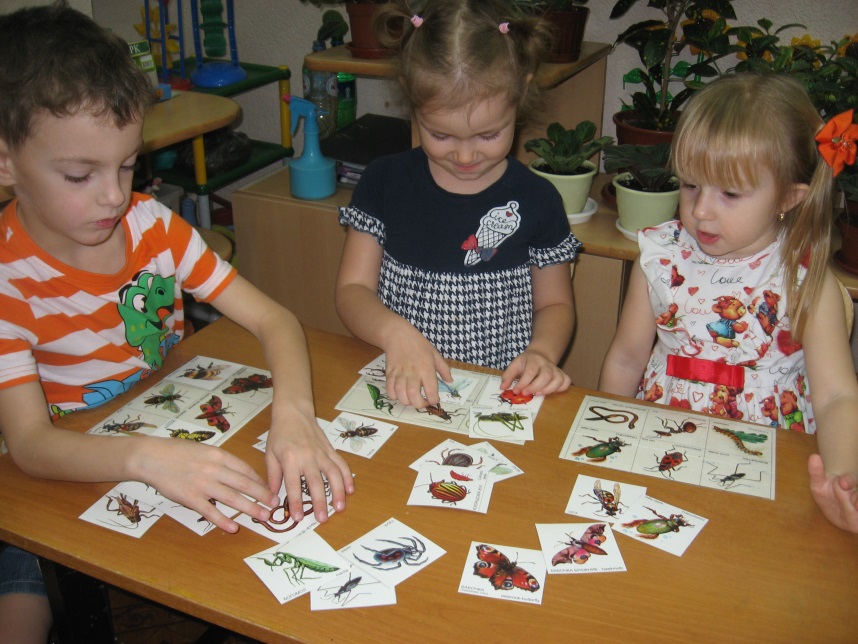 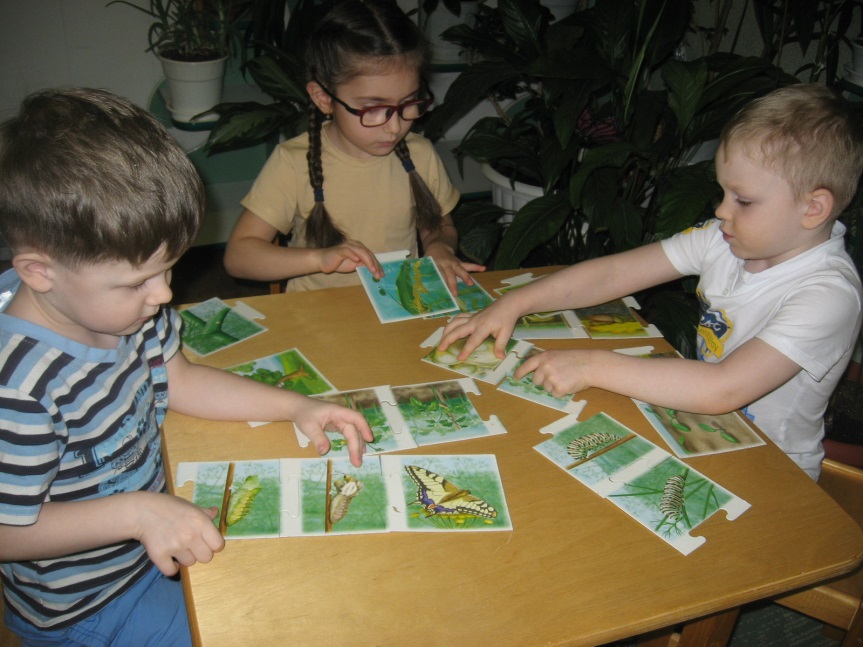 Рассматривание
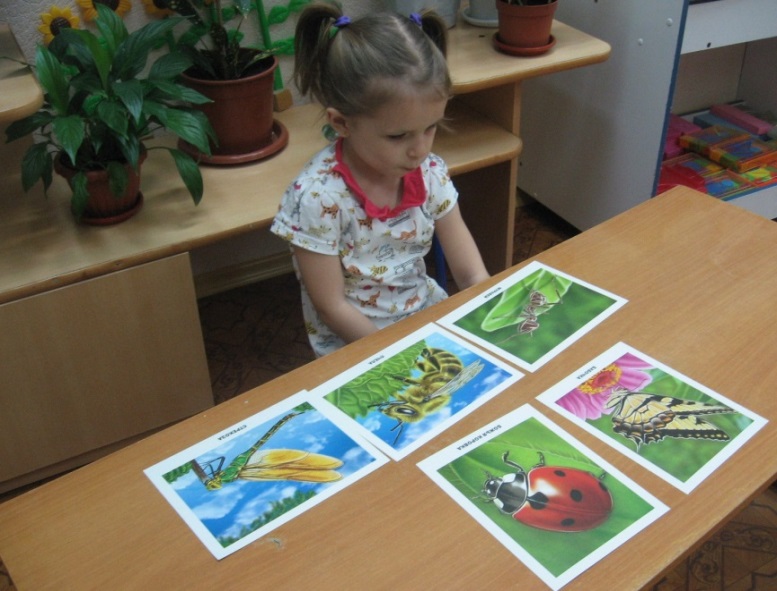 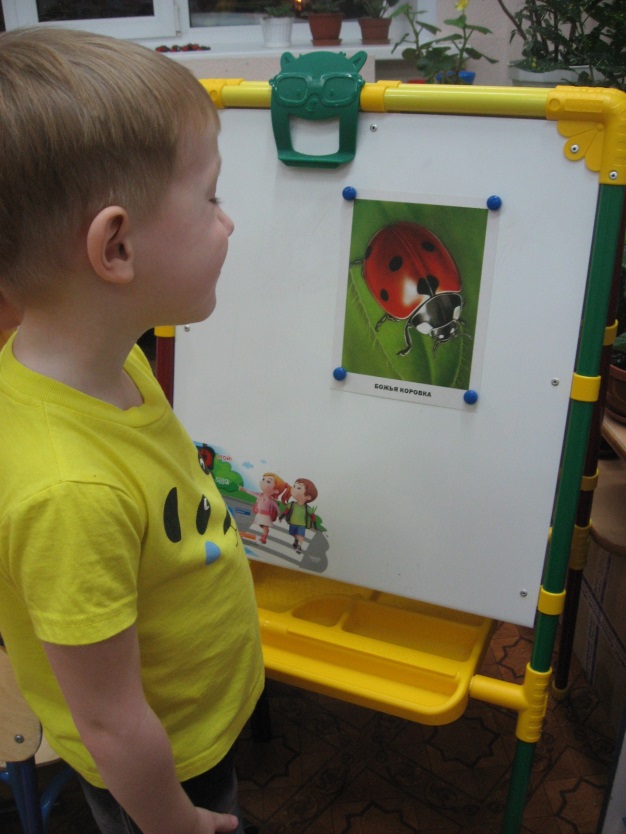 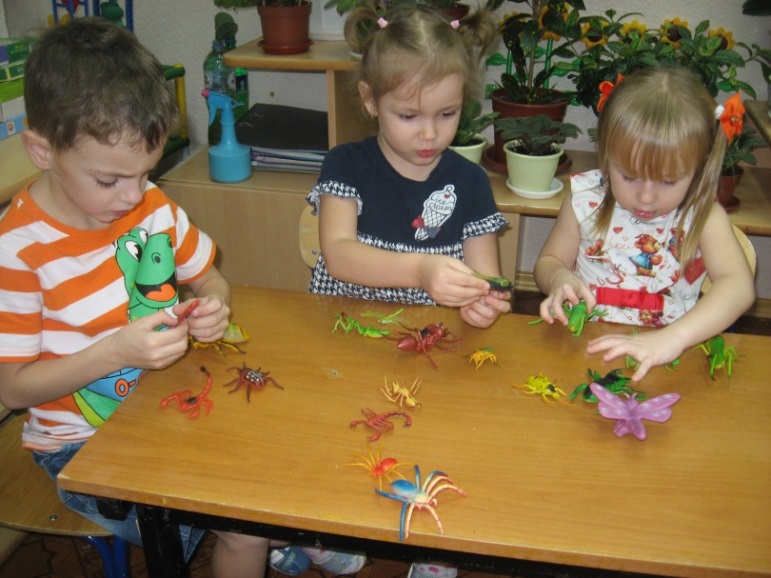 Наблюдение за насекомыми
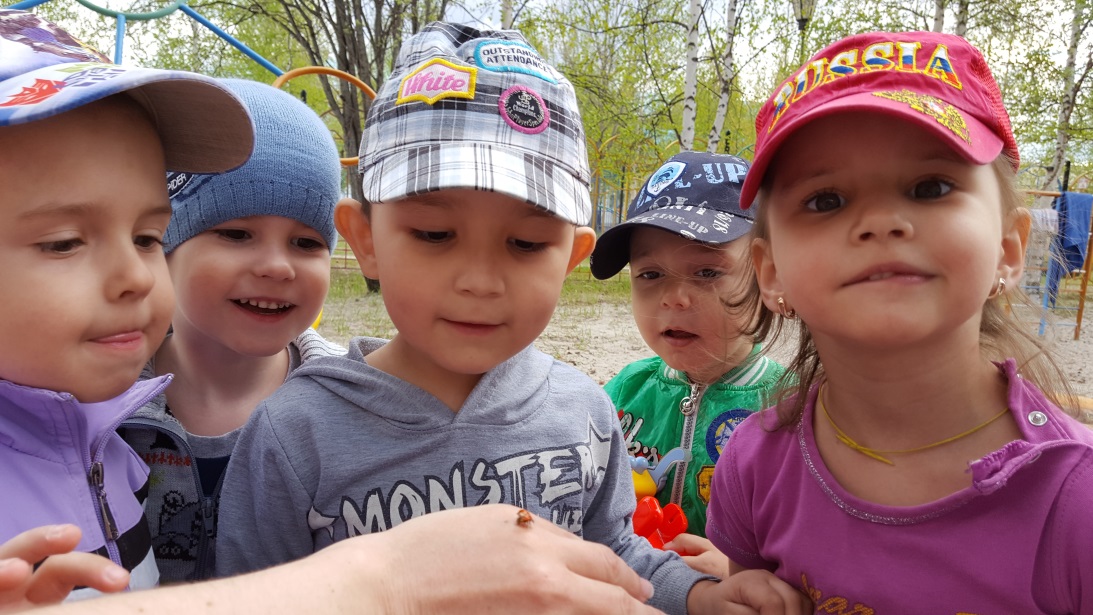 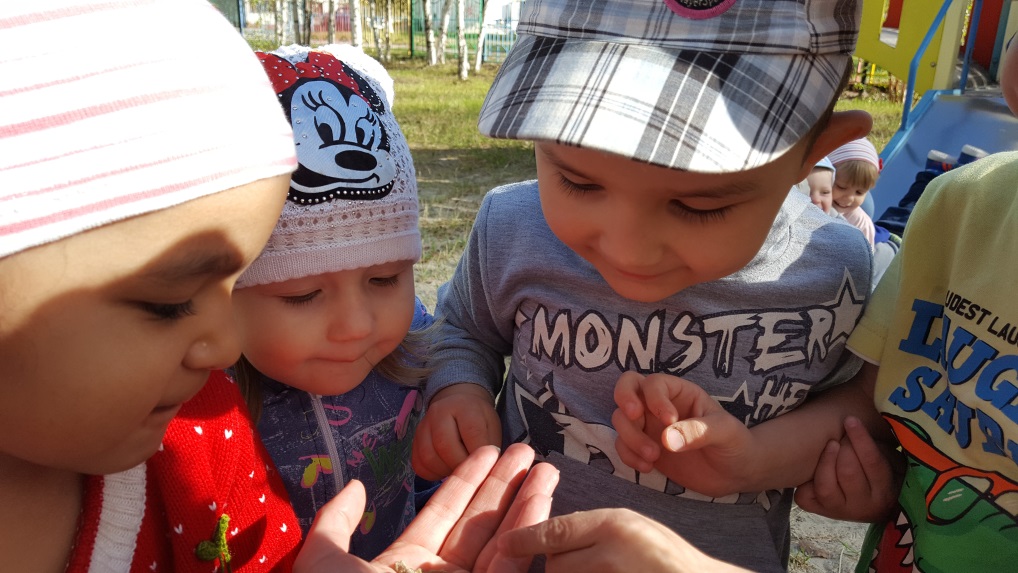 Загадки, пословицы, 
чтение художественной литературы
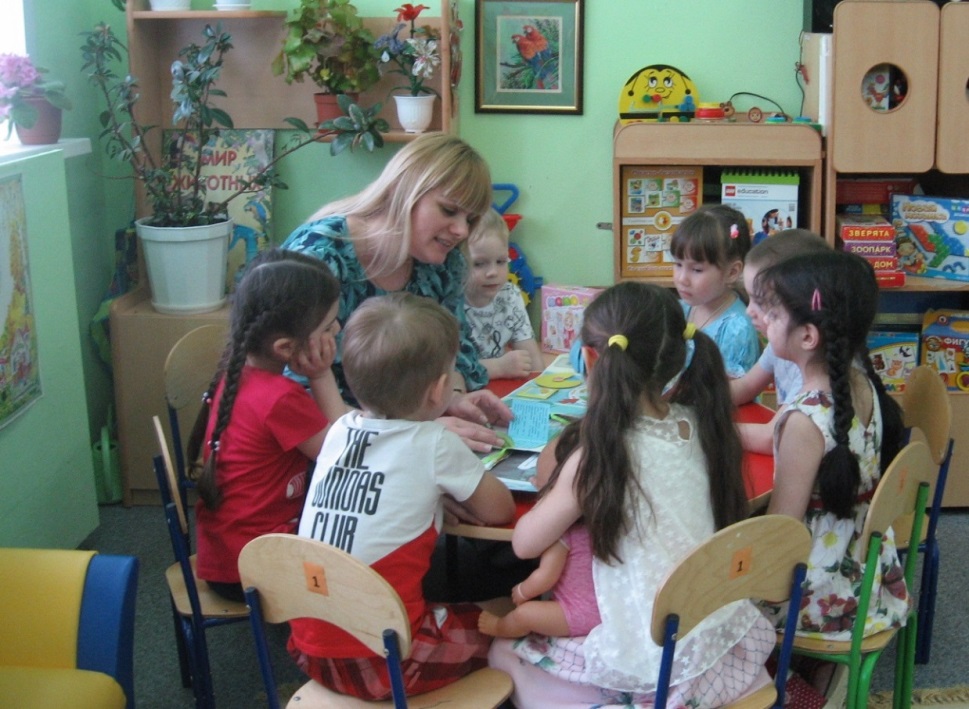 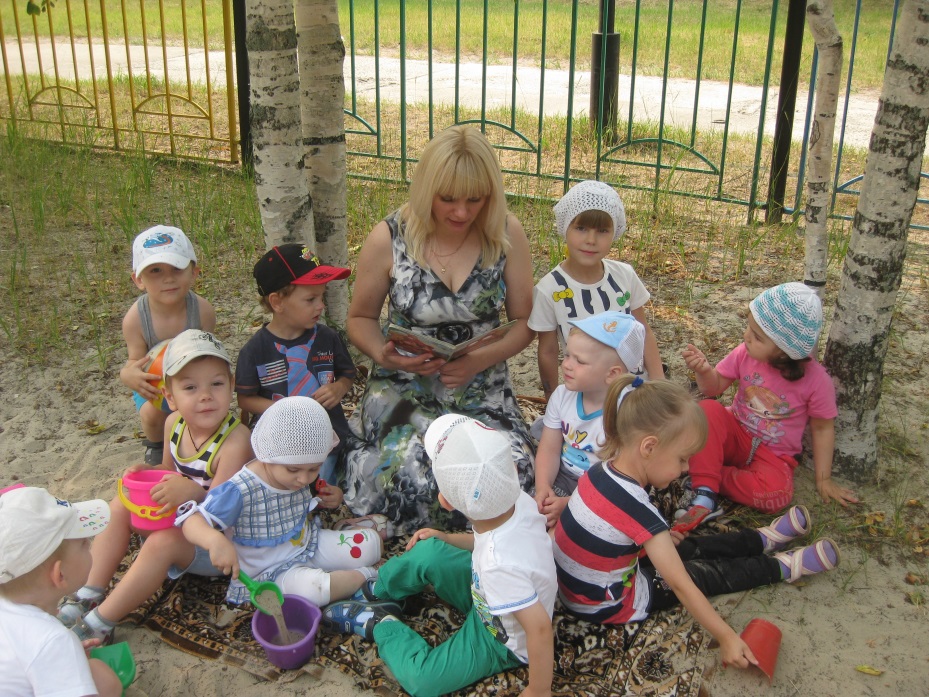 Художественная деятельность
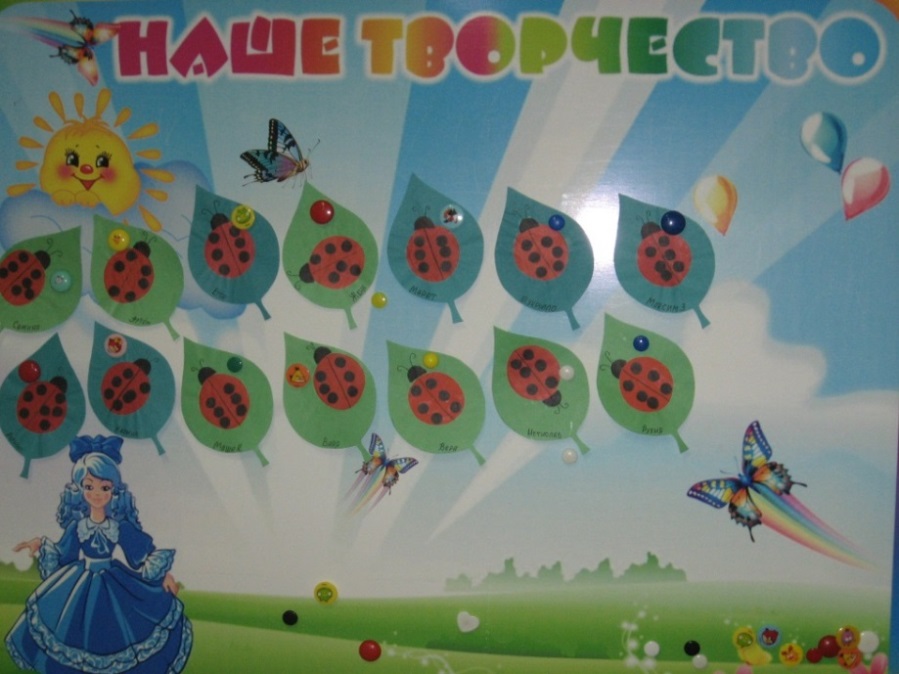 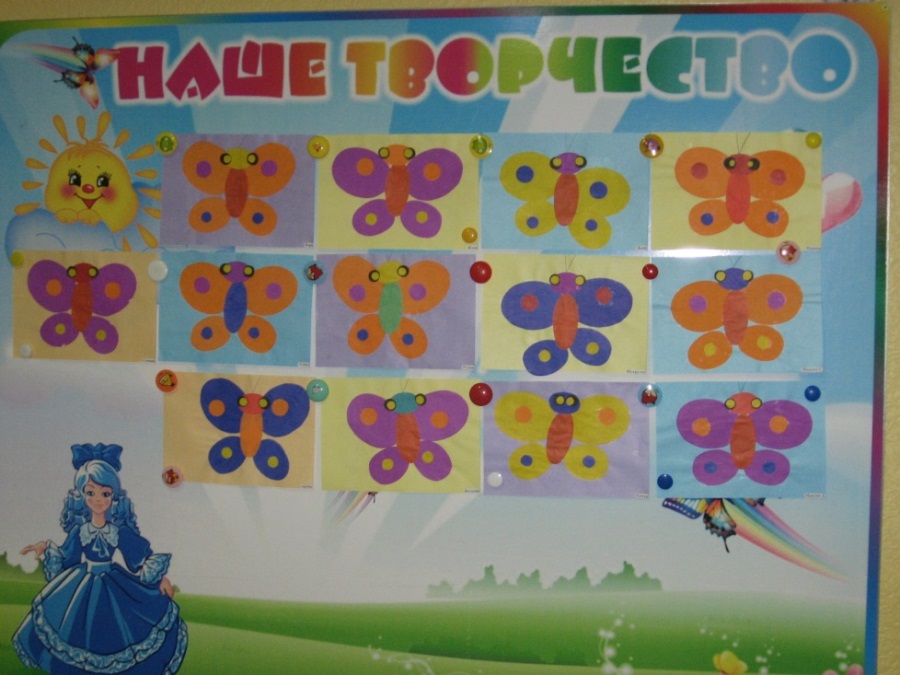 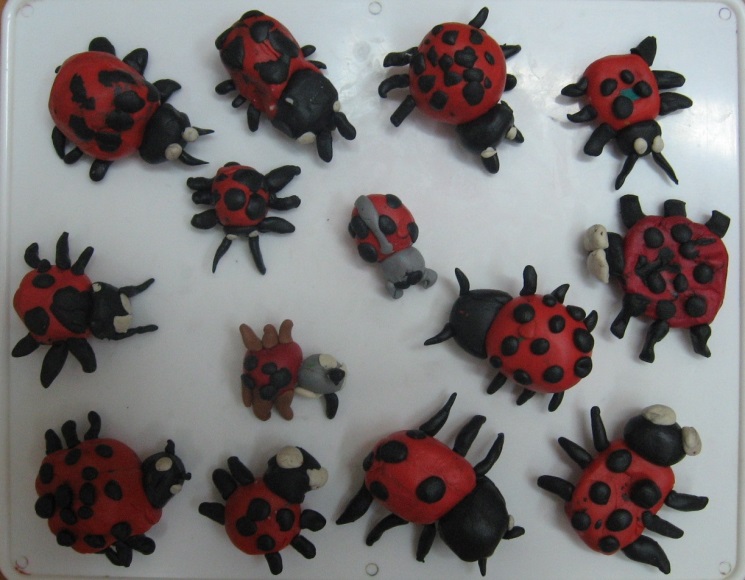 3 этап -  заключительный
Участие в Mеждународной экологической акции «Спасти и сохранить» - итоговое мероприятие «В гостях у Мухи-Цокотухи»
Оформление результата проекта в виде презентации.
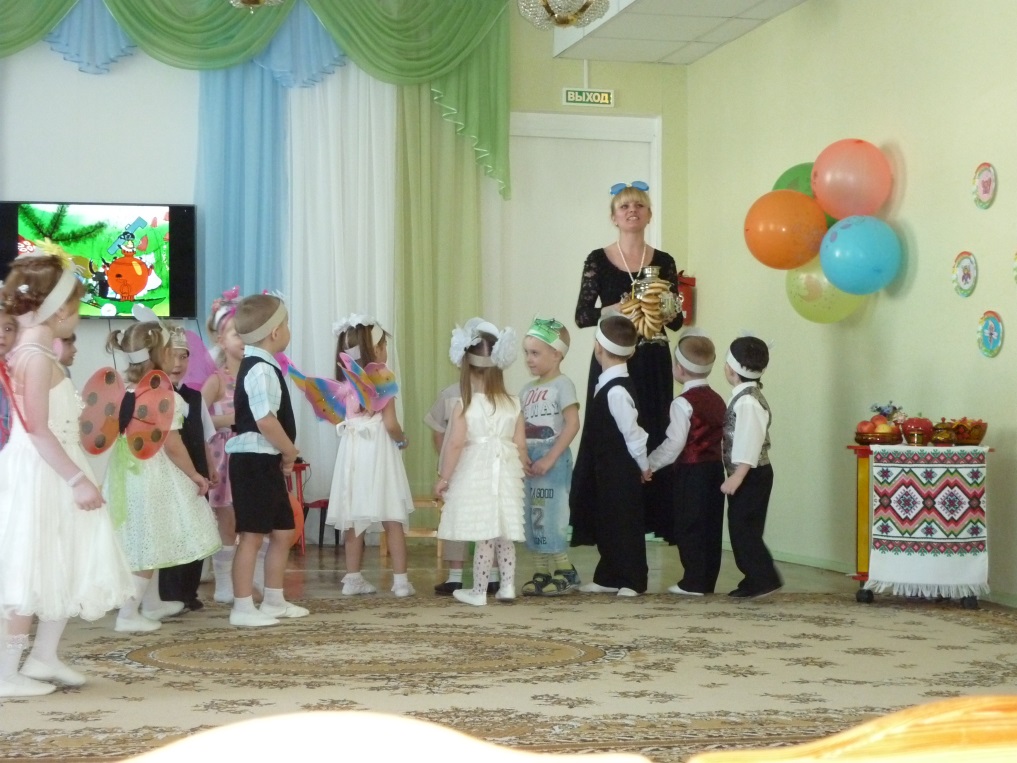 «В гостях у Мухи-Цокотухи»
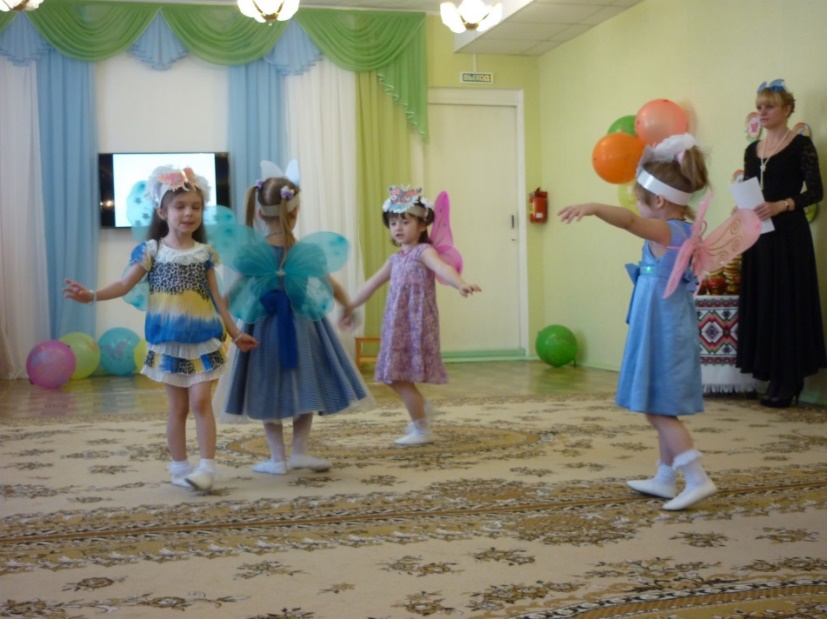 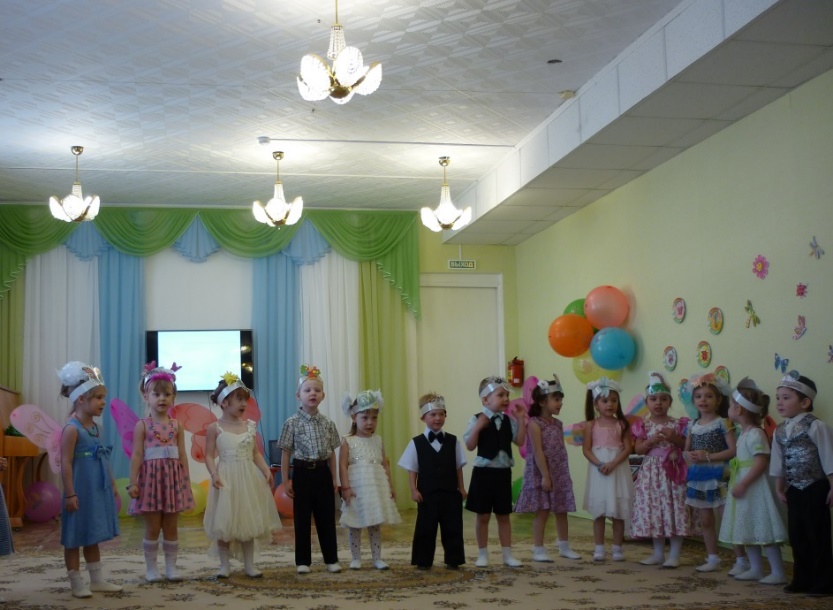 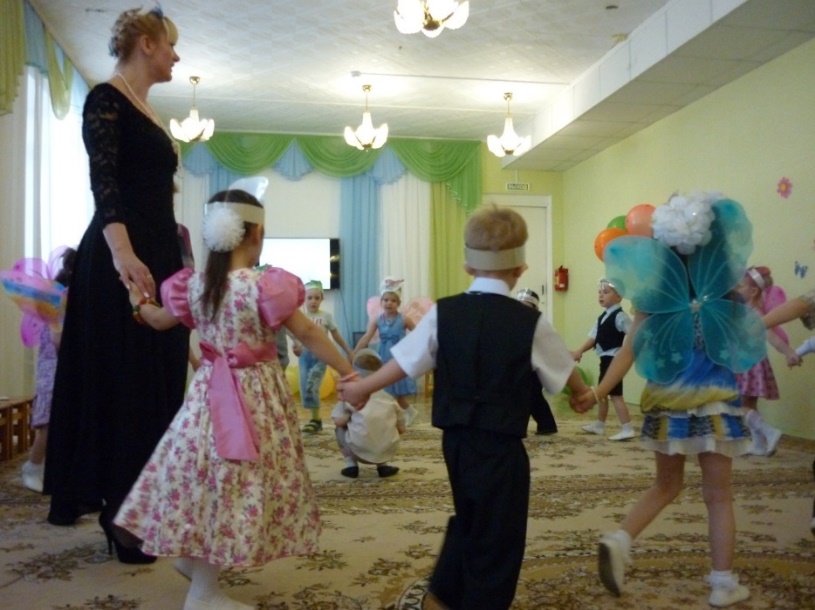 Результаты реализации проекта
дети знают и называют насекомых;
дети знают о значении насекомых в природе;
имеют представления об особенностях внешнего вида, способах передвижения, образе жизни насекомых;
умеют находить сходства и различия между насекомыми;
бережно относятся к насекомым.
Вывод
Проект по экологии «Насекомые» успешно реализован. 
Реализация проекта способствовала:
получению детьми определенных знаний по экологии;
организации стойкой системы эффективного взаимодействия педагога с родителями воспитанников.